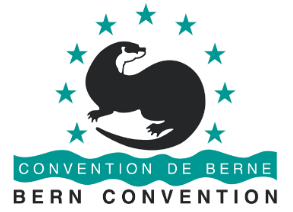 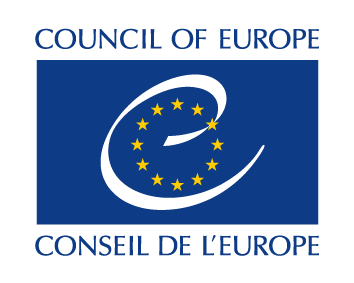 LESSONS LEARNED FROM PANDEMIC & RECOMMENDATIONS ON NEW WORKING METHODS
S
W
Threats
Weaknesses
Risk of poor planning & preparation
Risk of pushing aside in-person meetings 
Reduced networking and cooperation
Reduced visibility of Bern Convention
No social/cultural side events
Need for quality equipment, high connection speed
Risk of technical issues
Consecutive interpretation only with BlueJeans
Challenging moderation in bigger meetings 
more complex consultation btw Chair & Secretariat
Communication barriers & less interaction (virtual fatigue)
Different time zones of participants
Opportunities
Strengths
Flexibility in convening meetings
Possibility to hold more frequent meetings
For OSAs : hybrid models
Increased flexibility (easier scheduling, targeted participation, shorter sessions)
Larger attendance, increased stakeholder diversity 
Reduced costs with BlueJeans (savings on travel costs & per diems)
Easier information sharing (no printing, direct editing, recording of meetings)
Reduced carbon footprint and savings on travel time
T
O
RECOMMENDATIONS
Keep it flexible, decide on a case-by-case basis
Make use of written procedures if meetings are not feasible/ in between meetings
Include virtual meetings as a standard preparatory element of OSAs
Hold GoE meetings that do not include field visits virtually
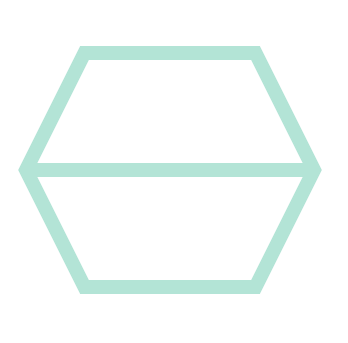 Hold (at least one of the) Bureau meetings virtually